GEOGRAPHIE 
3ème
PROPOSITION D’UNE ETUDE DE CAS POUR LE CHAPITRE

Aménager pour répondre aux inégalités croissantes à toutes les échelles :
L’HOPITAL TRANSFRONTALIER DE CERDAGNE : 

UN AMENAGEMENT AU SERVICE DU TERRITOIRE
GEOGRAPHIE  3ème
Cette étude de cas, accompagnée de la mise en perspective, peut s’organiser en 3 séances, selon la façon suivante :
Séance 1: 
- Introduction au chapitre 
- Introduction à l’étude de cas
- Questions sur documents et correction 
- Explication du travail d’enquête
-Séance 2 : 
Mise en perspective 1ère partie de la leçon 
Les élèves se mettent en groupe et préparent leurs questions
Mise en commun des questions et mise en forme de l’enquête (les élèves repartent avec l’enquête)
- Séance 3 : 
Distribution de document « dépouillement de l’enquête » et travail des élèves en groupe
Les groupes viennent présenter au tableau les résultats de leur enquête
Suite de la mise en perspective (2ème partie de la leçon)
MISE EN ŒUVRE DU TRAVAIL D’ENQUETE :
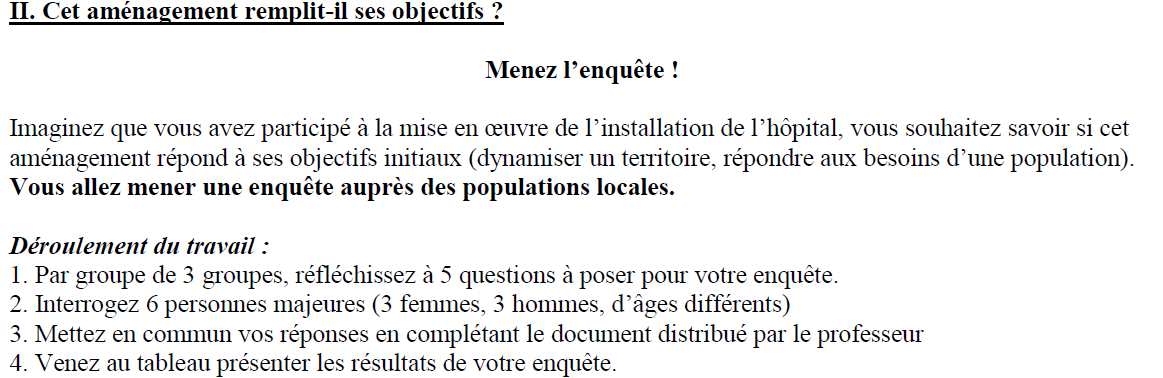 Pour cette partie du travail : 
		Les  élèves se mettent en groupe (3 ou 4) et réfléchissent à des questions intéressantes et utiles. Ensuite, en groupe classe, nous décidons des questions les plus pertinentes. Le professeur rédige à l’ordinateur ces questions, les imprime  et chaque élève quitte le cours  avec 6 questionnaires. Au retour en classe, les élèves  sont mis à nouveau en groupe et exploitent leurs résultats à partir d’un document que je leur ai distribué. (pièce jointe : dépouillement de l’enquête).  Ensuite, chaque groupe vient présenter oralement les résultats de son enquête devant la classe. Nous mettons en commun les résultats de l’ensemble des questionnaires.
Retour  sur  les séances :
Retour de l’enseignant :
Lors de ces séances, les élèves se sont montrés particulièrement intéressés et investis. J’ai pu constater qu’ils ont une connaissance très partielle de leur territoire. Mais, 
ils étaient curieux d’en savoir plus. Le travail sur l’enquête a bien fonctionné. 
Les élèves ont apprécié de travailler en équipe, de préparer leur questionnaire 
mais aussi de se retrouver « après le terrain » pour échanger leurs résultats. Tous sont 
venus bien volontiers présenter leurs résultats à la classe.  
Ce genre d’activités me semble intéressant car il propose aux élèves de travailler sur leur espace vécu. De plus, il s’agit d’un travail collaboratif, ils réfléchissent ensemble, ils échangent leurs expériences et proposent un résultat final.
Paroles d’élèves :
« C’était bien, , ça vient de nous-mêmes, on participe au projet. C’est bien de se 
renseigner sur des trucs d’ici. » Emma 

« L’’enquête? C’est divertissant, c’est ludique, ça change et puis on a pu avoir l’avis 
de personnes d’âges différents. » Grégory
Pour mettre en valeur le travail des élèves, on peut envisager les choses suivantes :
- réaliser un article à publier dans le journal du collège
					ou
- demander au correspondant du journal local de réaliser un article sur notre travail
               			ou
- demander à deux élèves de rédiger un courrier au directeur de l’hôpital dans lequel nous lui transmettons les résultats de notre enquête.
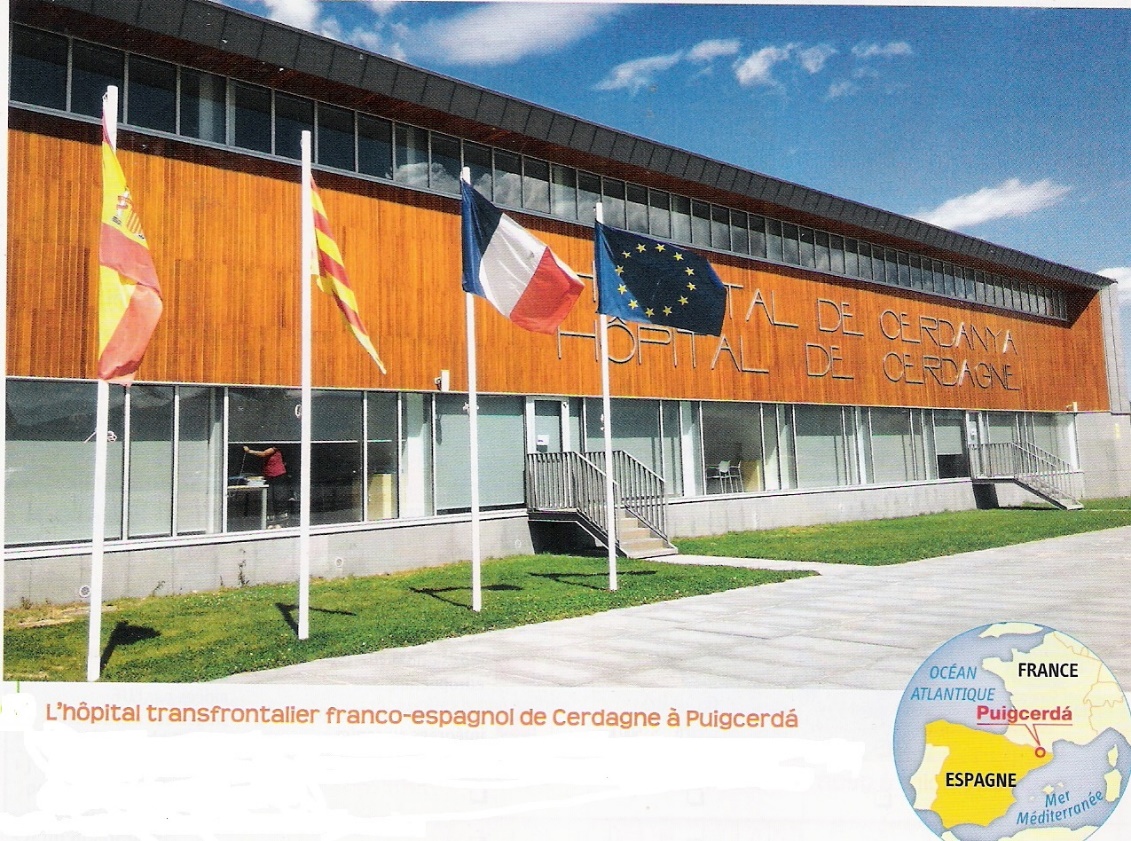 L’hôpital transfrontalier de Cerdagne, situé à Puigcerdà, situé entre la France et l’Espagne.
Sélection écran à partir de géoportail pour présenter les caractéristiques du territoire :
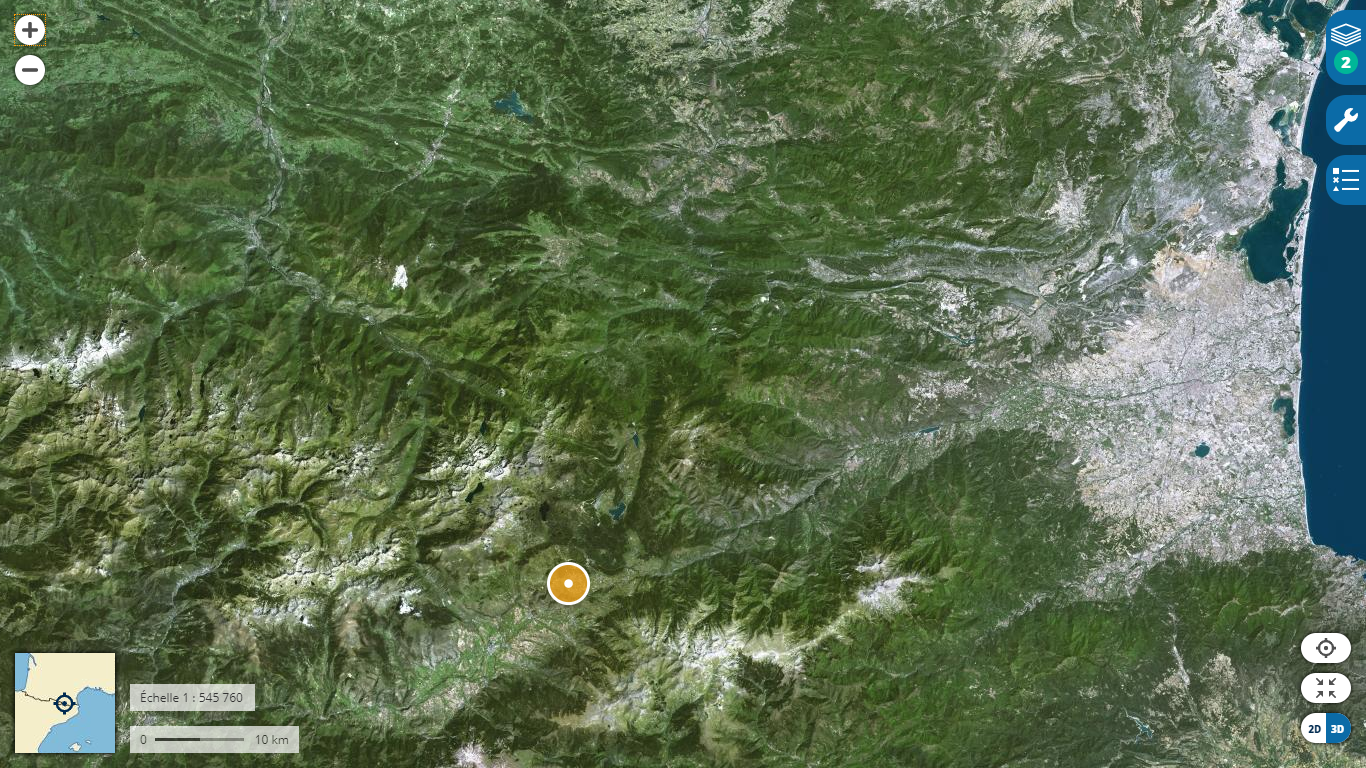 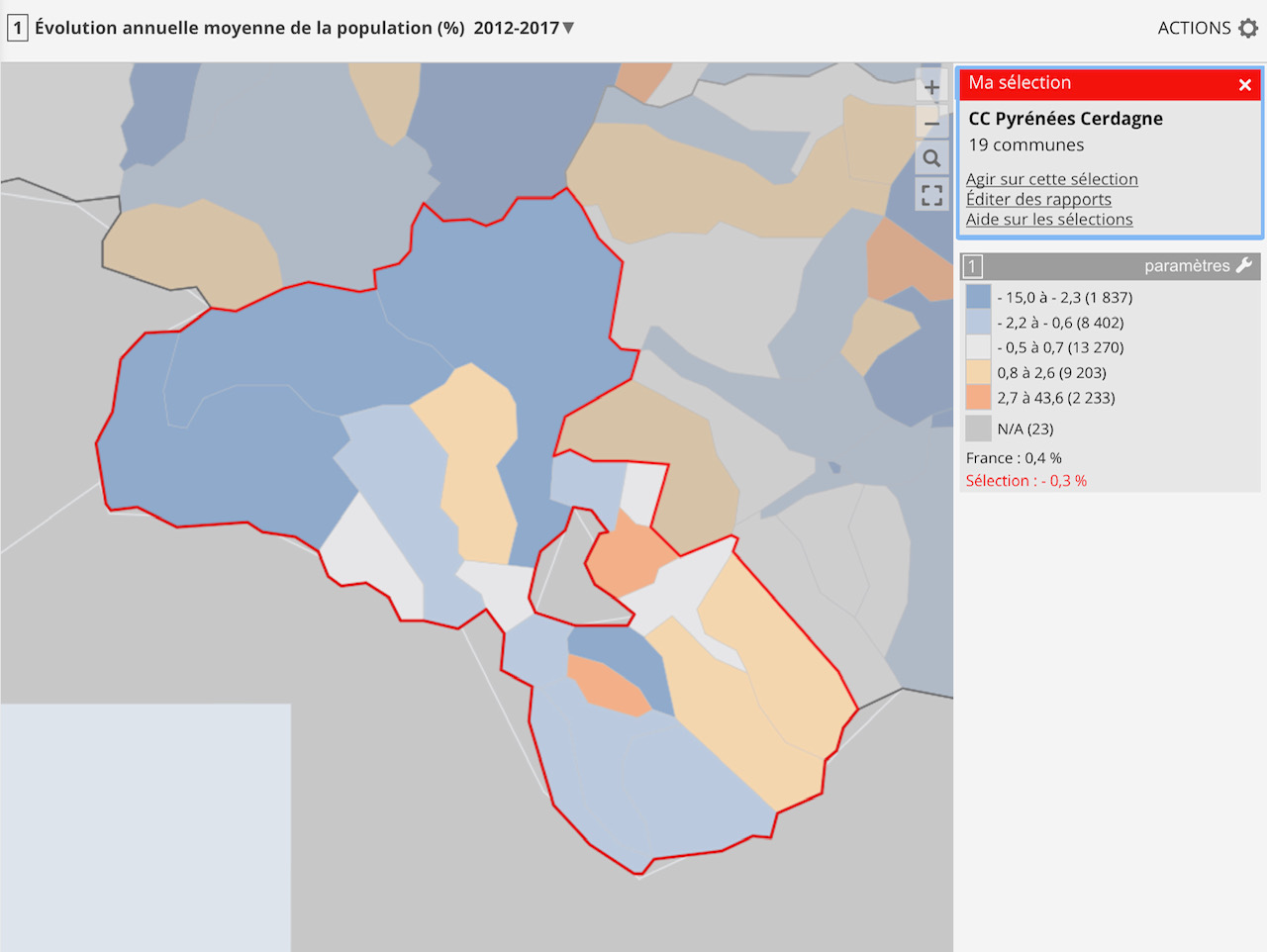 France  : 0.4%
Sélection : -0.3%
Source : Insee.fr